Geoff Smith I EAGLE Kick-off meeting
EAGLE kick-off meeting (SC 59142)
24.10.2022
Task 4: Develop a change mapping / detection concept for CLC+
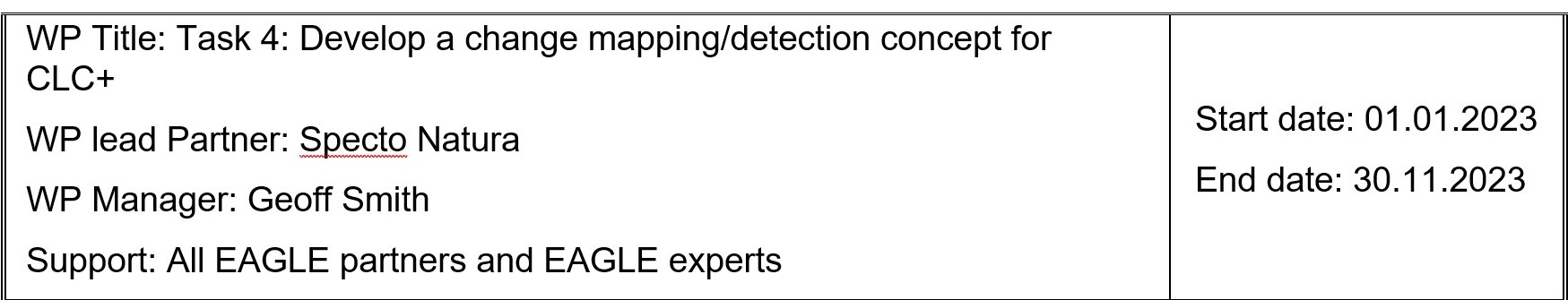 Task 4: Develop a change mapping / detection concept for CLC+
Expected output: 
Concepts for storing meaningful change data in CLC+ Core to ensure the derivation of time series consistency within and through the CLC+ product suite. Identification of the implications of the different change scenarios on the future development of time series within CLC+ and how to ensure the best possible consistency. A road map for the implementation of best practice examples and recommendations.
Task 4: Develop a change mapping / detection concept for CLC+
Actions 
Scoping activity 
Ingest change data into CLC+ Core 
Revisions and extensions to the list of EAGLE elements to allow the ingestion of the change and multi-temporal information layers. 
Rulesets for contradictions between the various elements. 
Assess the time series consistency of input data
The CLC+ Backbone time-series consistency.
Time-series consistency of other inputs to the CLC+ Core.
Update and change detection in CLC+ Instances derived from CLC+ Core
Time-series consistency for the CLC+ Legacy instances 
Time-series consistency of the CLC+ LULUCF instances
Task 4: Develop a change mapping / detection concept for CLC+
Milestones  
M1 Revised workplan based on scoping activity (03/2023)
M2 Concept for ingestion of change data into CLC+ Core
M3 Concept for ensuring time series consistency of CLC+ Backbone
M4 Concept for time series consistency of CLC+ Instances

Deliverables 
D4-1 (30.11.2023): Report of Task 4 - Develop a change mapping concept for CLC+

Partners
Led by SN + WENR, Lechner, s4e, Stefan Arnold, UBA-V, UMA, DGT, Spatial Focus, CNIG
First results (to be filled after the KOM)
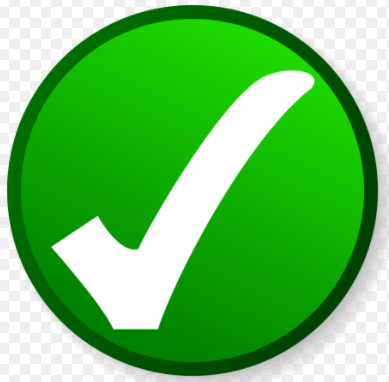 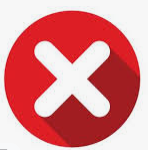 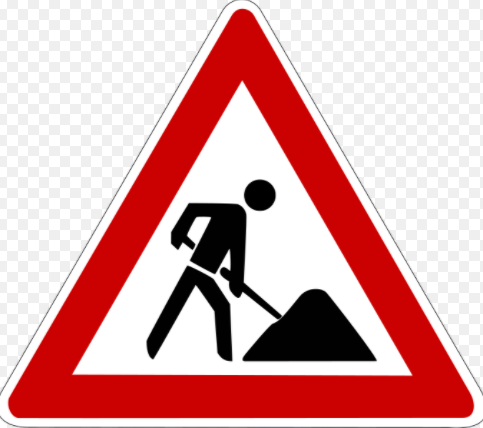 Short summary for next steps, meetings or other relevant issues
Scoping activity begins 01.01.2023
Establish the current status of the CLMS and CLC+ product suite
Synergies with ETC Copernicus tasks, accounting approaches
Review progress on Tasks 1 to 3 of this project
Agree revised work plan with EEA
Ingestion of change data review begins 01.03.2023
Review currently available change data sets (CLMS and beyond)
Propose mechanisms for capturing change information within CLC+ Core including extensions to the EAGLE data model
Explore the potential for internal validation of change data give the thematic richness of CLC+ Core
 Time series consistency of CLC+ Backbone and CLC+ Core